Figure 6. Gaze position of the first monkey during the copy period of the construction task. Color contour density ...
Cereb Cortex, Volume 15, Issue 9, September 2005, Pages 1393–1413, https://doi.org/10.1093/cercor/bhi021
The content of this slide may be subject to copyright: please see the slide notes for details.
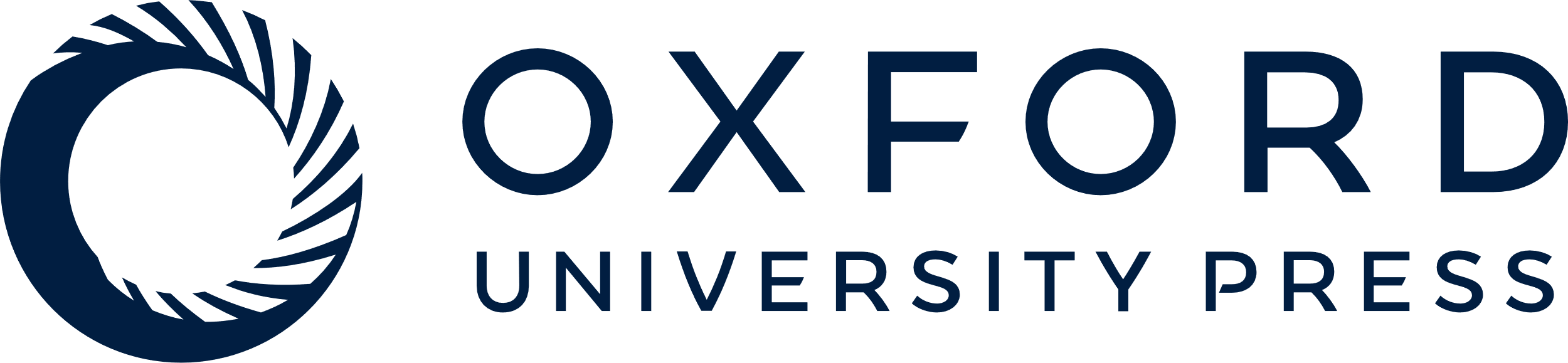 [Speaker Notes: Figure 6. Gaze position of the first monkey during the copy period of the construction task. Color contour density plots of sampled eye position are segregated into four panels as a function of the location of the missing square (square with inscribed ‘×’). Red indicates highest density, blue lowest density. Eye position within the fixation window does not vary appreciably with the location of the missing square.


Unless provided in the caption above, the following copyright applies to the content of this slide: © Oxford University Press 2005; all rights reserved]